SE Sector Led Improvement
SE DCS Peer Challenge 2018
Workshop Day 2 pm
1
Objectives
To consider the insights and amend and add to them
To turn the insights into ‘how to challenges’
To select some of these ‘how to’ statements and consider possible solutions/actions that could be taken to achieve them
To identify what is needed to make some of these actions happen
2
Reflection on insights
In groups round tables
Look through the insights on the sheet on your table
tick those that you agree with, circle those you disagree with  
add any additional insights that you feel are missing
For each insight identify a goal or outcome you would like to achieve
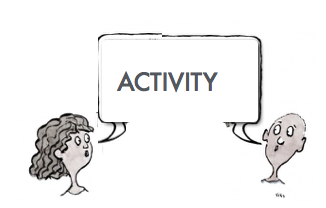 Feedback from groups
Developing possible solutions/ actions
As a group choose one of the goals
write as many ideas as possible one idea per post-it
aim for quantity to reach quality
build off other people’s ideas
generate unusual ideas 
accept all ideas at this stage without judgement
Share your ideas on the flipchart sheet in the centre of the table
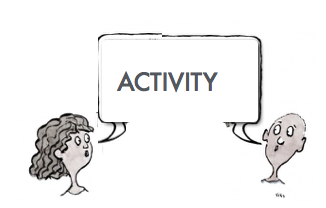 Refine the ideas
Of the range of the ideas on the table, vote for the three actions/ solutions that you think will have the highest impact on your goal and are possible to implement
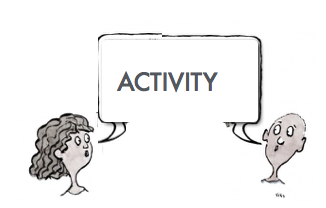 6
Feedback on proposed actions/solutions
Evaluation first thoughts on the peer challengeWhat went well?Even better if?